Apéndice 2
Nota: versão completa disponível no Update 2023
Vinte das 24 recomendações da Comissão de Evidências podem ser agrupadas nas três prioridades de implementação
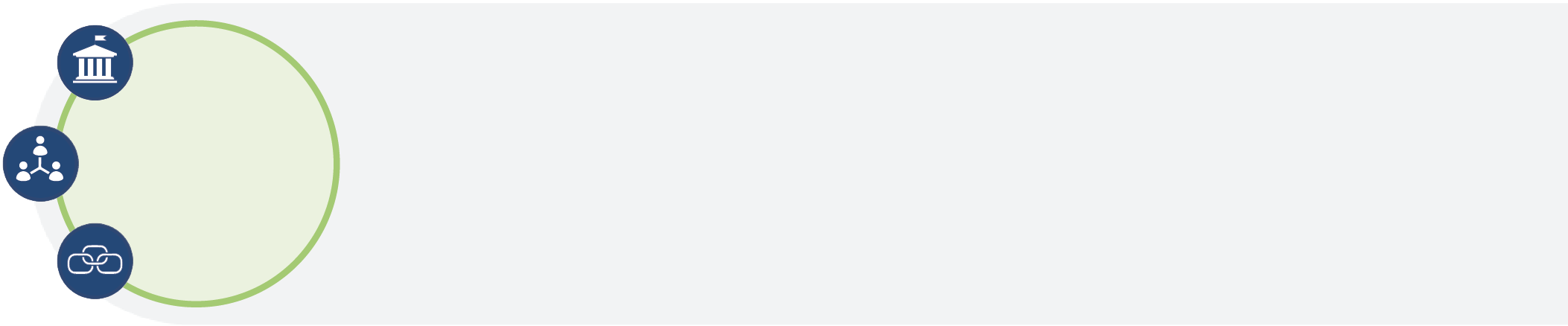 Formuladores de políticas governamentais – Quatro recomendações propuseram sistemas nacionais de suporte às evidências adequados à finalidade [5], equipe de suporte às evidências e parcerias [6], conselheiros científicos [7] e órgãos consultivos [8]

Líderes de organizações, profissionais e cidadãos – Uma recomendação convocou todas as relevantes associações organizacionais, entidades profissionais e grupos da sociedade civil orientados para o impacto a contribuírem significativamente com seu sistema nacional de suporte às evidências [12]

Intermediários de evidências – Uma recomendação convocou intermediários de evidências dedicados a apoiarem tomadores de decisão com as melhores evidências e produtores de evidências com insights e oportunidades para causar um impacto com as evidências [14], e outra propôs que haja uma correspondência oportuna e responsiva entre a forma correta de evidência e a pergunta feita [16]


Formuladores de políticas governamentais – Uma recomendação propôs a construção de uma base de evidências mais diversificada [9]

Produtores de evidências orientados para o impacto – Cinco recomendações abordaram sua participação em: 1) preencher lacunas e aderir a padrões [17]; 2) responder, referenciar ou trabalhar com outros [18]; 3) aprender com grupos de evidências em outros setores [19]; 4) estar preparado para atuar em emergências globais [20]; e 5) tornar as evidências compreensíveis [21]; e uma sexta recomendação convocou instituições acadêmicas a incentivarem membros do corpo docente no sentido de contribuírem para seus sistemas nacionais de suporte às evidências e para os bens públicos globais relacionados a evidências [22]

Financiadores – Uma recomendação propôs gastos “mais inteligentes” e preferencialmente para o apoio a evidências, em especial no que diz respeito aos sistemas nacionais de suporte às evidências, e com algum financiamento atribuído a bens públicos globais relacionados a evidências [24]
Formalizando
e fortalecimento os 
sistemas nacionais de suporte às evidências
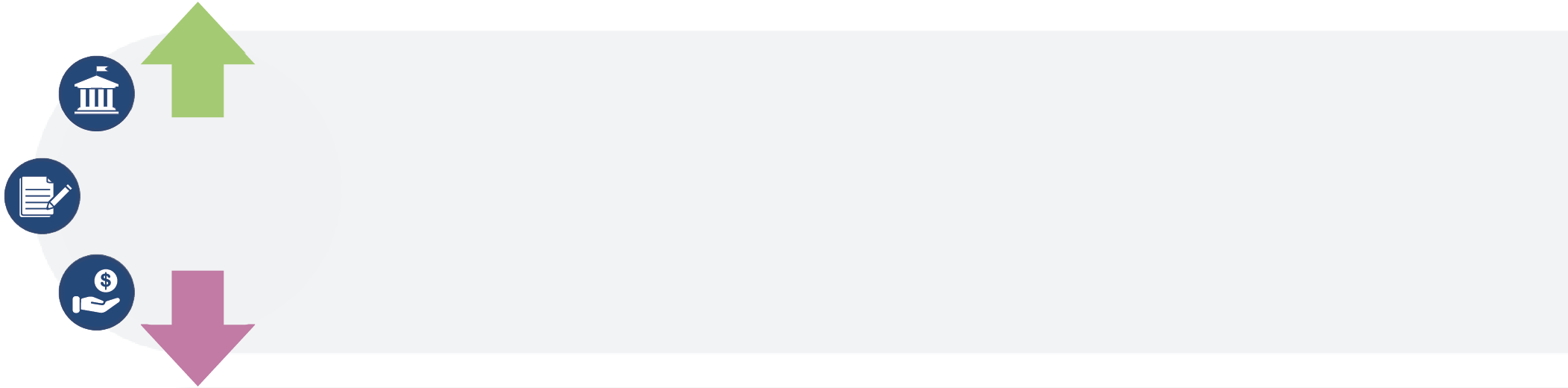 Além disso,
ampliando e potencializando a
arquitetura global de evidências
© 2023 McMaster University. Todos os direitos reservados. Este trabalho está licenciado sob uma Creative Commons Attribution- NonCommercial-ShareAlike 4.0 International License.
Apéndice 2 (continua)
Nota: versão completa disponível no Update 2023
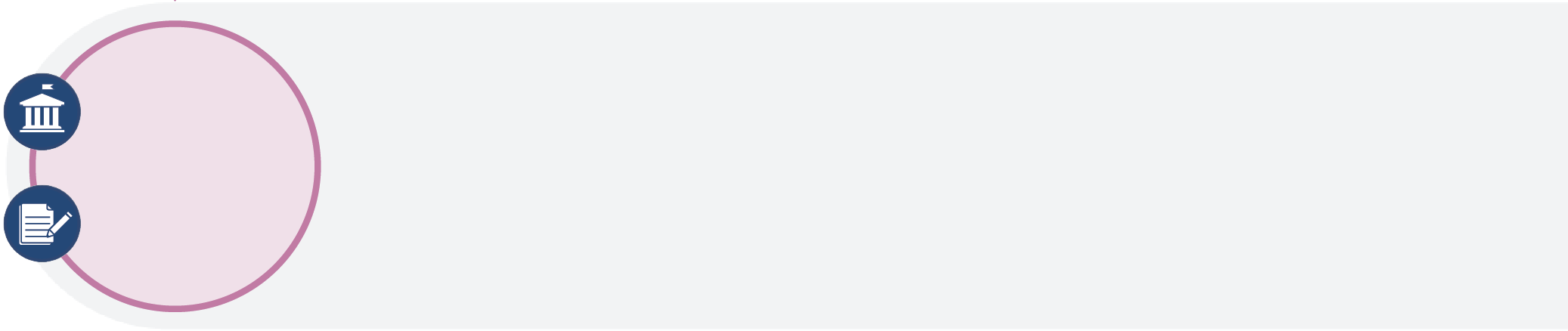 Formuladores de políticas governamentais – Uma recomendação propôs incentivar a ciência aberta como instrumento central para viabilizar o uso de evidências na tomada de decisão [10] e outra, garantir que os regimes regulatórios e os esquemas de validação em andamento para inteligência artificial otimizem os benefícios da inteligência artificial para os sistemas de suporte às evidências e minimizem seus danos [11]

Produtores de evidências orientados para o impacto – Uma recomendação convocou os periódicos a melhorarem a forma como apoiam o uso das melhores evidências [23]





Líderes de organizações, profissionais e cidadãos – Uma recomendação convocou os cidadãos a considerarem as muitas formas de usar as melhores evidências na vida cotidiana, e oferecerem apoio aos políticos (e outros) que viabilizam tais iniciativas [13]

Intermediários de evidências – Uma recomendação convocou as plataformas de notícias e redes sociais a construírem relacionamentos com intermediários de evidências dedicados que possam ajudar a potencializar as fontes de melhores evidências, e com produtores de evidências que possam ajudar a comunicar as evidências de forma eficaz, bem como garantir que seus algoritmos apresentem as melhores evidências e combatam a desinformação [15]
Ampliando 
e potencializando 
a arquitetura global
de evidências
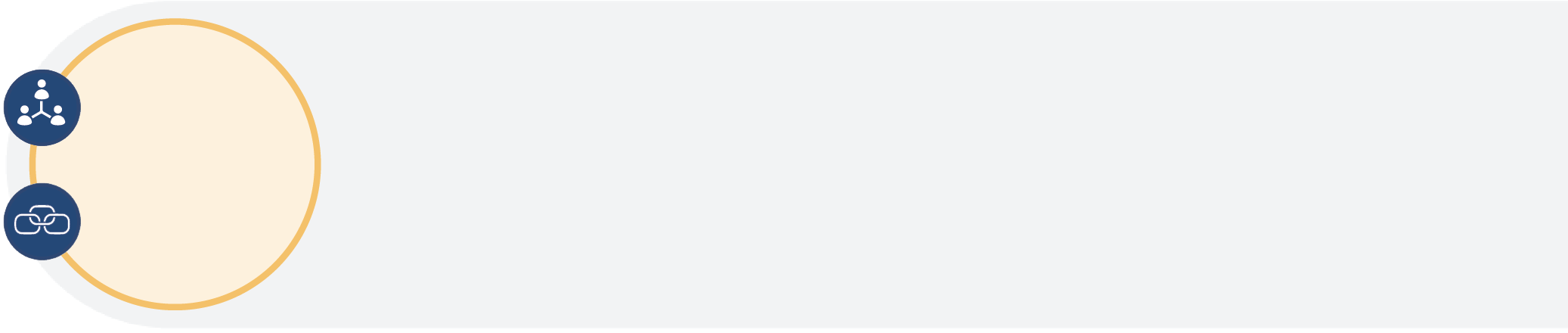 Colocando as evidências
no centro da vida cotidiana
Quatro recomendações adicionais serão o foco de atenção futura, incluindo:
duas recomendações dirigidas a todos os que podem agir, sendo a primeira um chamado para a ação [1] e a segunda, uma proposta de novo padrão para responder – solicitar evidências – a qualquer momento em que uma alegação for feita (p. ex., esta intervenção funciona) [2]
duas recomendações dirigidas a organizações multilaterais, a primeira propondo uma resolução das organizações multilaterais [3] e a outra, um relatório de referência [4]
© 2023 McMaster University. Todos os direitos reservados. Este trabalho está licenciado sob uma Creative Commons Attribution- NonCommercial-ShareAlike 4.0 International License.